Lub Nroog Fresno Kev Txhim Kho Vaj Tsev Chaw Nyob Ntau Qhov Chaw 
Zej Zog Kev Sib Tham 
Lub Yim Hli Hnub Tim 31, 2022
Cov Txheej Txheem
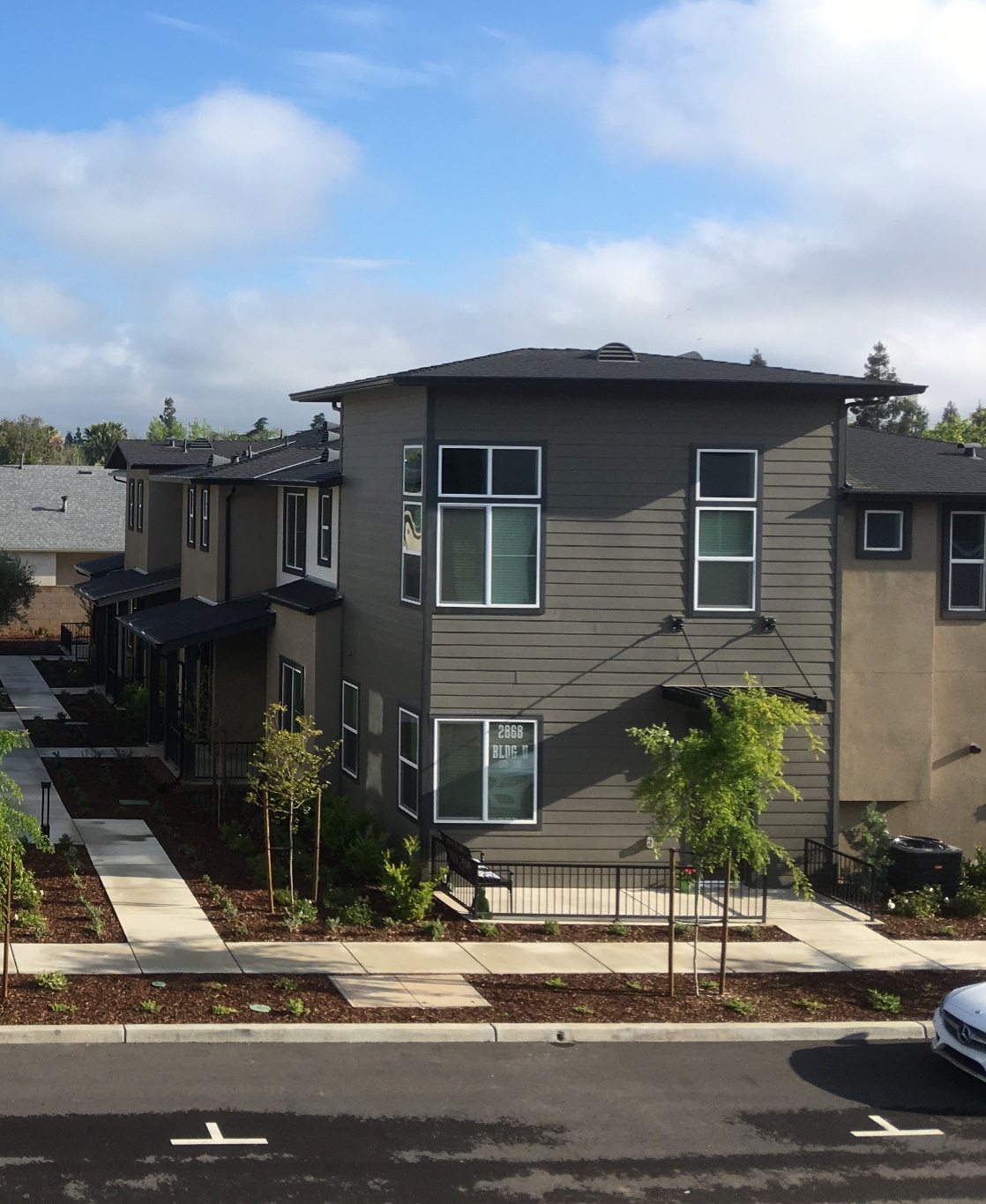 Lub Nroog Fresno Kev Txhim Kho Vaj Tsev Chaw Nyob Ntau Qhov Chaw
Koom Kas Pab Pawg Neeg
TSOOM FWV PAWG SAAB LAJ NTAWM FRESNO
Fresno COG
Kristine Cai, Tus Lwm Thawj Coj
Simran Jhutti, Tus Lwm Npaj Dej Num Hauv Cheeb Tsam
 Tus Kws Sab Laj Pab Pawg Neeg
Chaw Ua Hauj Lwm
Ascent
Provost thiab Pritchard
Kev Koom Tes Ntawm California Txhawm rau Cov Neeg Nyob Deb Nroog
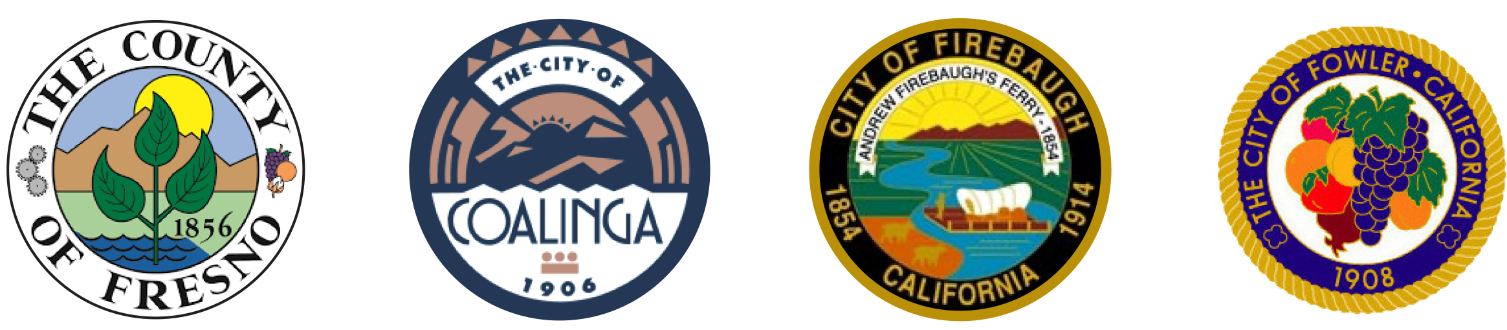 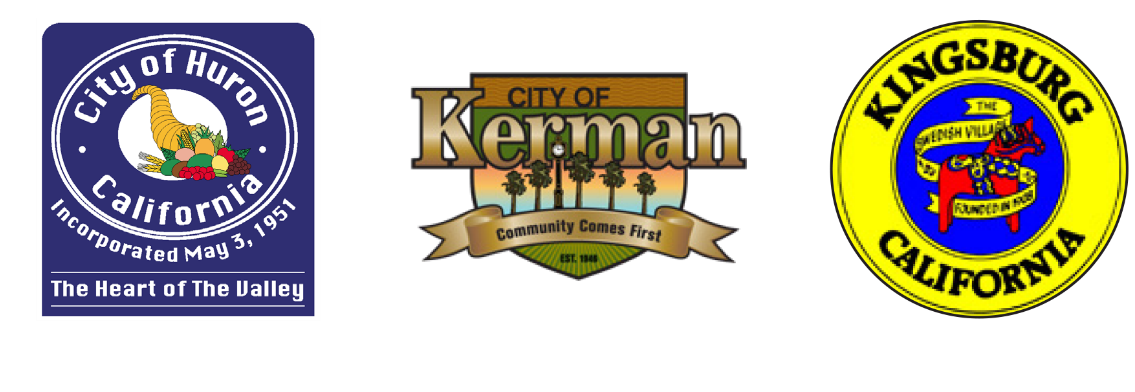 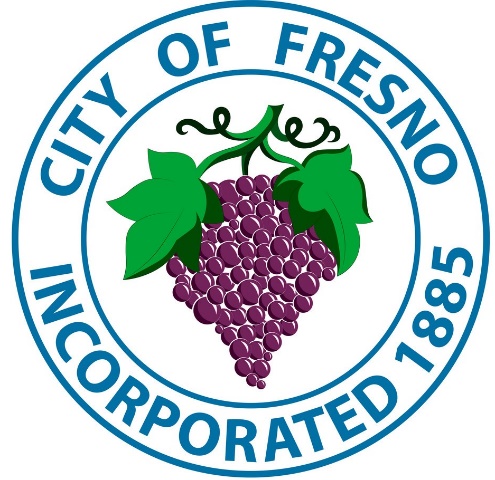 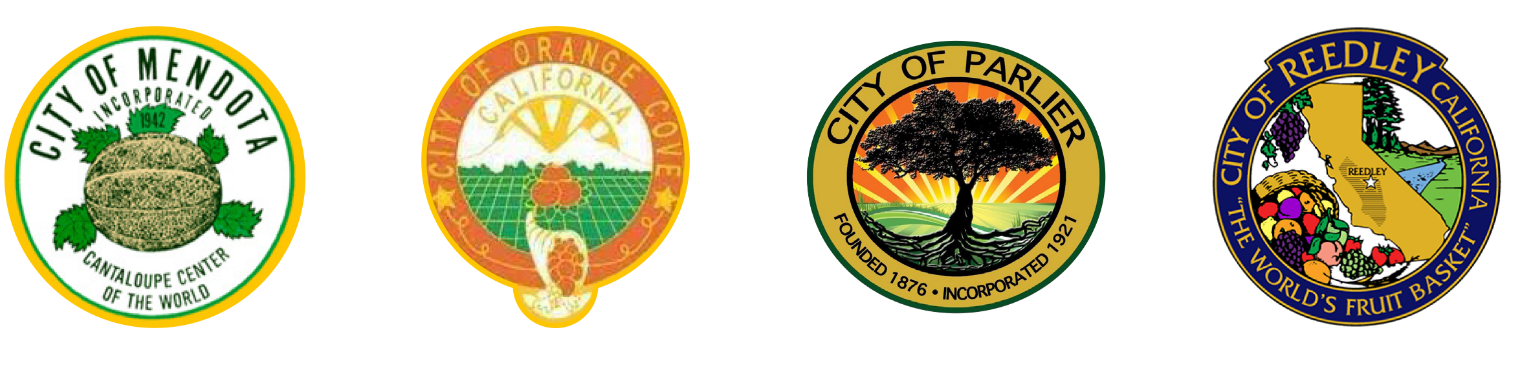 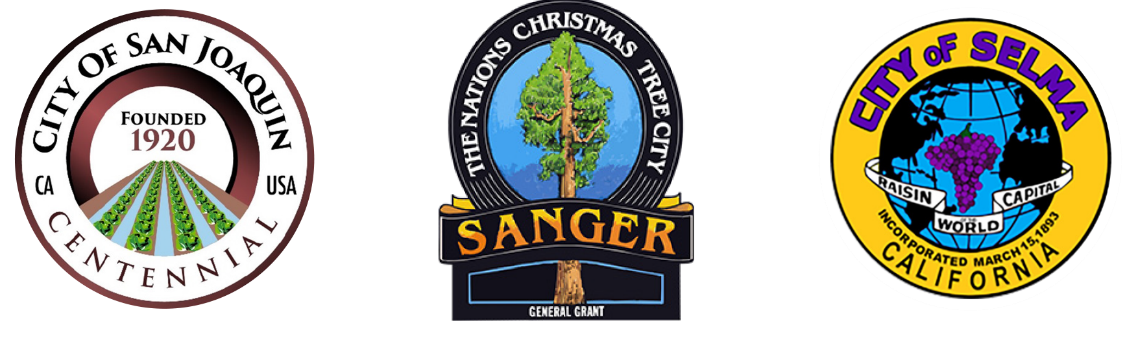 Lub Nroog Fresno Kev Txhim Kho Vaj Tsev Chaw Nyob Ntau Qhov Chaw
Lub Ntsiab Lus Ntawm Kev Sib Tham
Muab kev nthuav qhia txog ntawm cov txheej txheem kev txhim kho vaj tsev chaw nyob
Qhia cov ntaub ntawv txog cov kev xav tau vaj tsev ntawm txhuas qhov chawm txhawm rau kev npaj 
Khaw cov ntaub ntawv ntawm zej zog txog cov khoom vaj tsev, teeb meem, thiab cov tsam xeeb
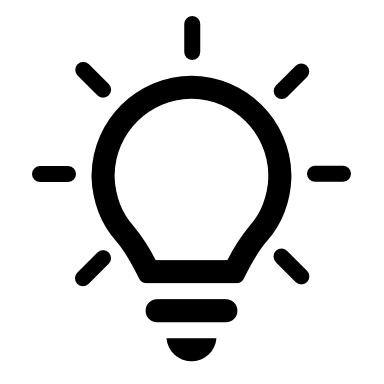 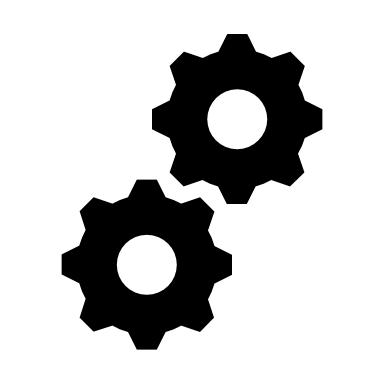 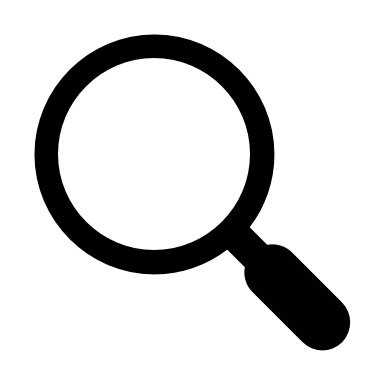 Lub Nroog Fresno Kev Txhim Kho Vaj Tsev Chaw Nyob Ntau Qhov Chaw
Lub Ncaij Nyoog Ntawm Koom Kas
Kev nthuav qhia thiab muab kev koom tes los ntawm pej xeem yuav raug ua thoob plaws hauv tus txheej txheem.
Lub Nroog Fresno Kev Txhim Kho Vaj Tsev Chaw Nyob Ntau Qhov Chaw
Cov Txheej Txheem Vaj Tsev Chaw Nyob/ Ntsiab Lus
Vaj Tsev Chaw Nyob Yog Dab Tsi?
Ib ntawm yim txoj cai tswj fwm ntawm Kev Npaj
Yuav tsum tau hloov kho txhua txhua 8 lub xyoo
Hnub Uas Tau Lees Txais: Lub Kaum Ob Hli Hnub Tim 31, 2023 
Lub Sij Hawm Npaj Zaum 6: Lub Kaum Ob Hli Hnub Tim 31, 2023 – Lub Kaum Ob Hli Hnub Tim 31, 2031
Lub Sij Hawm Npaj Zaum 5: Lub Kaum Ob Hli Hnub Tim 31, 2015 – Lub Kaum Ob Hli Hub Tim 31, 2023 
Npaj kom haum rau txoj kev cai “fair share“ (kev ncaj ncees) ntawm lub cheeb tsam uas xav tau vaj tsev chaw nyob
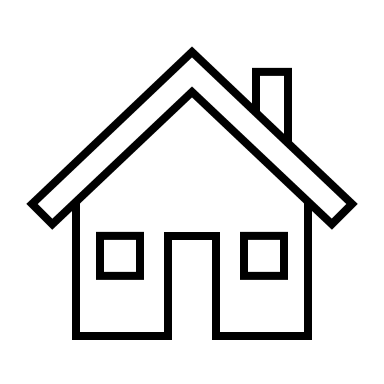 Lub Nroog Fresno Kev Txhim Kho Vaj Tsev Chaw Nyob Ntau Qhov Chaw
Ntsiab Lus Ntawm Vaj Tsev Chaw Nyob
Xav Tau kev Soj Ntsuam
Kev Tsuam Xyuas Kev Xav Tau Vaj Tsev– txheeb xyuas pej xeem, kev ua hauj lwm, thiab kev xav tau vaj tsev 
Kev Tsuam xyuas vaj tsev yam ncaj ncees– txheeb xyuas cov teeb meem kom muaj vaj huam sib luag txog ntawm vaj tsev chaw nyob
Cov Chaw Nyob Vaj Tsev– txheeb xyuas qhov chaw uas muaj rau kev tsim kho los sis hloov kho vaj tsev 
Kev Ntsuam Xyuas Kev Txwv– ntsuam xyuas tsoom fwv thiab cov tsis yog-tsoom fwv kev txwv kev txhim kho vaj tsev 
Kev Ntsuam Xyuas Cov Vaj Tsev Nyob Yav Dhau Los – ntsuas kev nce qib thiab txheeb xyuas qhov sib rug
Txoj Cai thiab Txoj Hauj Lwm – tsim txoj cai thiab cov hauj lwm kom tau raws li cov kev xav tau vaj tsev chawm nyob
Kev Ntsuam Xyuas Vaj Tsev Chaw Nyob Yam Ncaj Ncees
Txoj Cai thiab Cov Hauj Lwm
Chaw Nyob Vaj Tsev
Cov Kev Txwv
Kev Soj Ntsuam
Lub Nroog Fresno Kev Txhim Kho Vaj Tsev Chaw Nyob Ntau Qhov Chaw
Muab Kev Xav Tau Vaj Tsev Chaw Nyob Rau Hauv Cheeb Tsam (Regional Housing Needs Allocation RHNA)
RHNA Raug Txiav Txim Li Cas?
Xeev Lub Luag Huaj Lwm
Zej Zog Lub Luag Hauj Lwm
Cheeb Tsam Lub Luag Hauj Lwm
Lub Xeev npaj ua hauj lwm rau yav tom txog ntawm kev xav tau vaj tsev chaw nyob rau ntau theem nyiaj tau los thiab faib rau cov COG thoob plaw hauv teb chaw
COG tsim ib txoj hauv kev los faib cov kev xav tau vaj tsev chaw nyob rau txhua qhov chaw; muab kev pom zoo los ntawm HCD
Lub nroog thiab lub xeev yog tus faib . Tom qab ntawv lawv yuav tsum nrhiav txoj hauv kev los txais kom haum - thaj av yuav tsum txaus rau  qhov kom tsim nyog
Fresno COG RHNA = 58,298
Tau Lees Txais Tham Lub Rau Hli 2022
RHNA Tag Nrho = 2,502,971
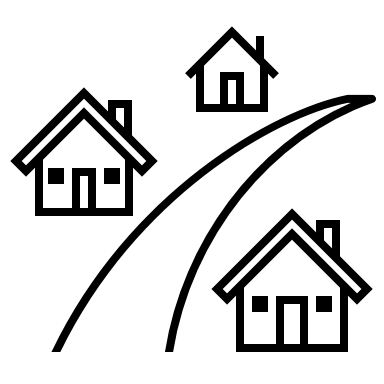 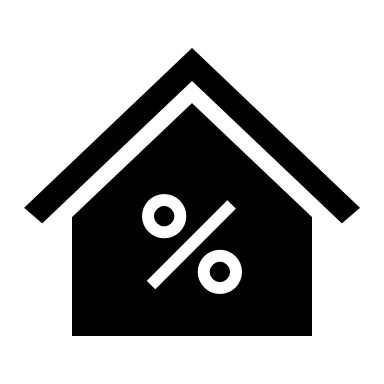 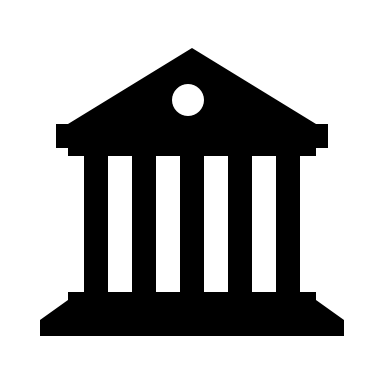 Lub Nroog Fresno Kev Txhim Kho Vaj Tsev Chaw Nyob Ntau Qhov Chaw
Fresno COG RHNA
Lub Nroog Fresno Kev Txhim Kho Vaj Tsev Chaw Nyob Ntau Qhov Chaw
Lub Nroog Fresno RHNA Raws Li Hom Kev Tau Nyiaj Los
Tag Nrho 15,324 Tau Nyiaj Los Tsawg
Ntawm Kev Sib Piv: 
Lub Nroog ClovisRHNA: 8,977
Lub Nroog Fresno RHNA: 2,350
2022 Cheeb Tsam Lub Nroog Fresno Hom Nyiaj tau los Nruab Nrab (AMI) xws li tsev neeg uas muaj 4 leeg = $80,300
Qhov Chaw Los: HCD 2022 Hom Nyiaj Tau Los; FCOG RHNA Cov Txheej Txheem, Lub xya hli 2022.
Lub Nroog Fresno Kev Txhim Kho Vaj Tsev Chaw Nyob Ntau Qhov Chaw
Ntaub Ntawv Txog Ntawm Keeb Kwm Vaj Tsev Chaw Nyob
Tsev Neeg Raws Li Hom Kev Tau Nyiaj Los
Qhov Chaw los: 2014-2018 CHAS
Lub Nroog Fresno Kev Txhim Kho Vaj Tsev Chaw Nyob Ntau Qhov Chaw
Kev Siv Nyiaj Ntawm Lub Nroog Fresno Yog Li Cas?
* Cov ntaub ntawv sau los ntawm kev soj ntsuam Zillow thiab Redfin
Qhov chaw los:  CoreLogic, Kev Muag Khoom Hauv Tsev Hauv Nroog California (Ntsib Hli 2022) thiab Redfin thiab Zillow, 2021- 2022
Lub Nroog Fresno Kev Txhim Kho Vaj Tsev Chaw Nyob Ntau Qhov Chaw
Kev Xauj Nyob Hauv Nroog Fresno
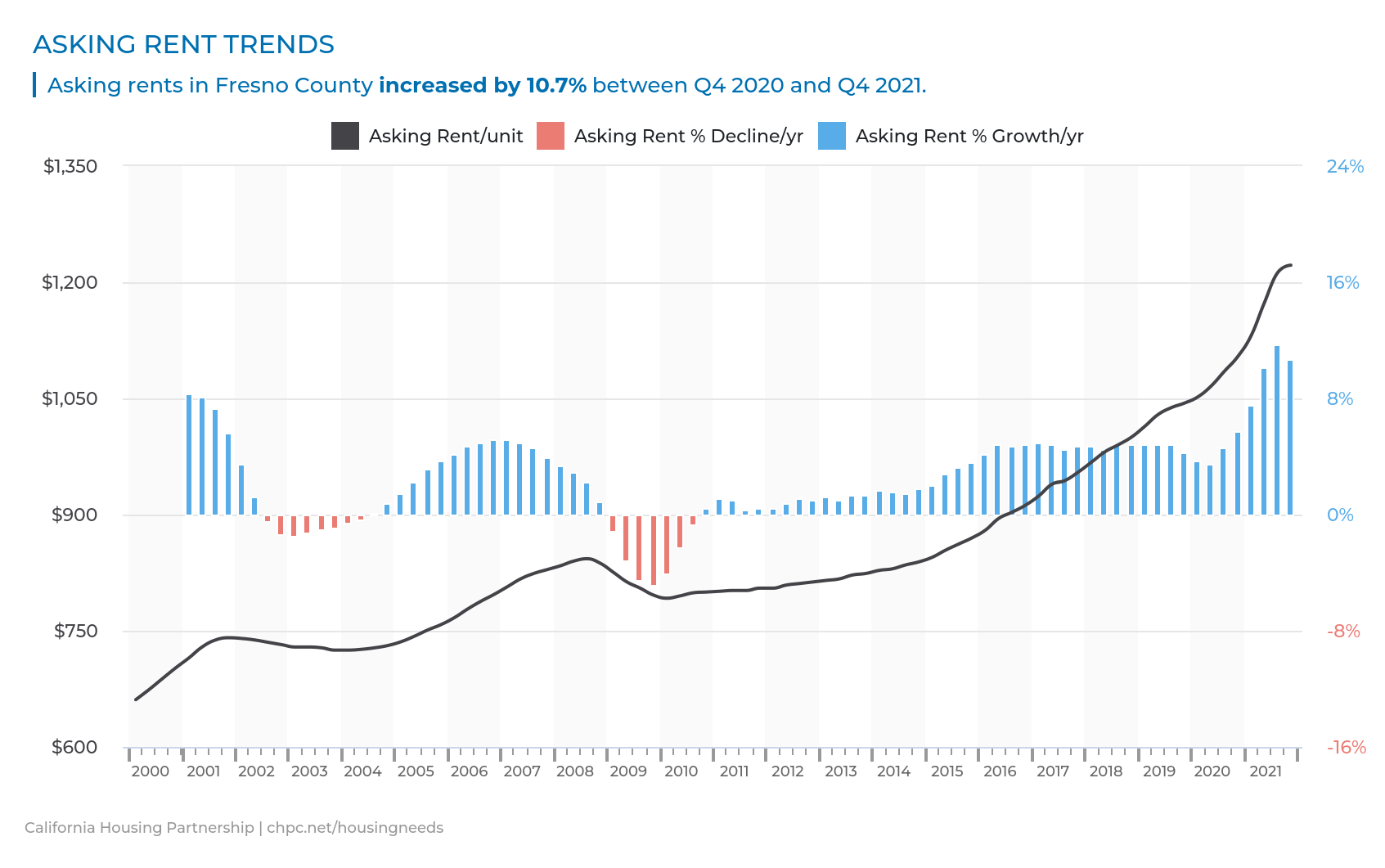 Nug qis xauj nce %/xyoo
Nug qis xauj nqi %/xyoo
Nug qis xauj/chav
Nug cov nqi tsev xauj hauv Nroog Fresno tau nce 10.7% ntawm Q4 2020 thiab Q4 2021.
Qhov chaw los:  Kev Koom Tes Vaj Tsev Hauv Nroog California, 2022.
Lub Nroog Fresno Kev Txhim Kho Vaj Tsev Chaw Nyob Ntau Qhov Chaw
Leej twg yog tus tau txais kev puas tsuaj ntawm tus nqi vaj tsev siab hauv Nroog Fresno?
Kev rov qab them nyiaj rau nqi vaj tsev yog tsev neeg uas tau them nyiaj dhau sij hawm nyob
Tus nqi rov qab them =  Them ntau duas 30% rau ntawm vaj tsev nyob
Tus nqi rov qab them uas ntau = Them ntau duas 50% rau ntawm vaj tsev nyob
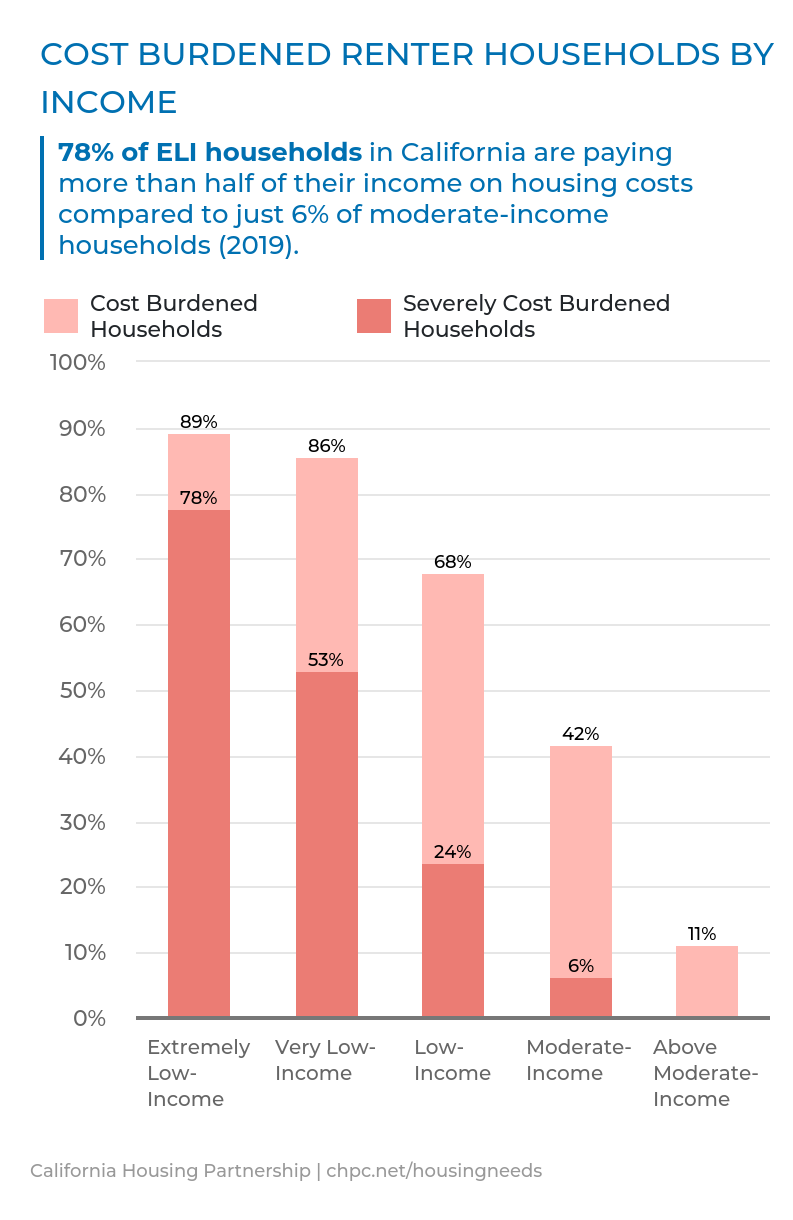 Tsev neeg raug tus nqi rov qab them uas ntau
Tsev neeg raug tus nqi rov qa them
Tus Xauj
Tus Tswv
Tau nyiaj los nruab nrab
Tau nyiaj los ntau duas qub
Tau nyiaj los tsawg 
heev li
Tau nyiaj los tsawg 
heev
Tau nyiaj los tsawg
tus nqi rov qa them uas ntau
tus nqi rov qa them
Qhov Chaw Los: 2014-2018 CHAS thiab Kev Koom Tes Vaj Tsev Hauv Nroog California, 2022.
Lub Nroog Fresno Kev Txhim Kho Vaj Tsev Chaw Nyob Ntau Qhov Chaw
Hom Tsev Hauv Nroog Fresno
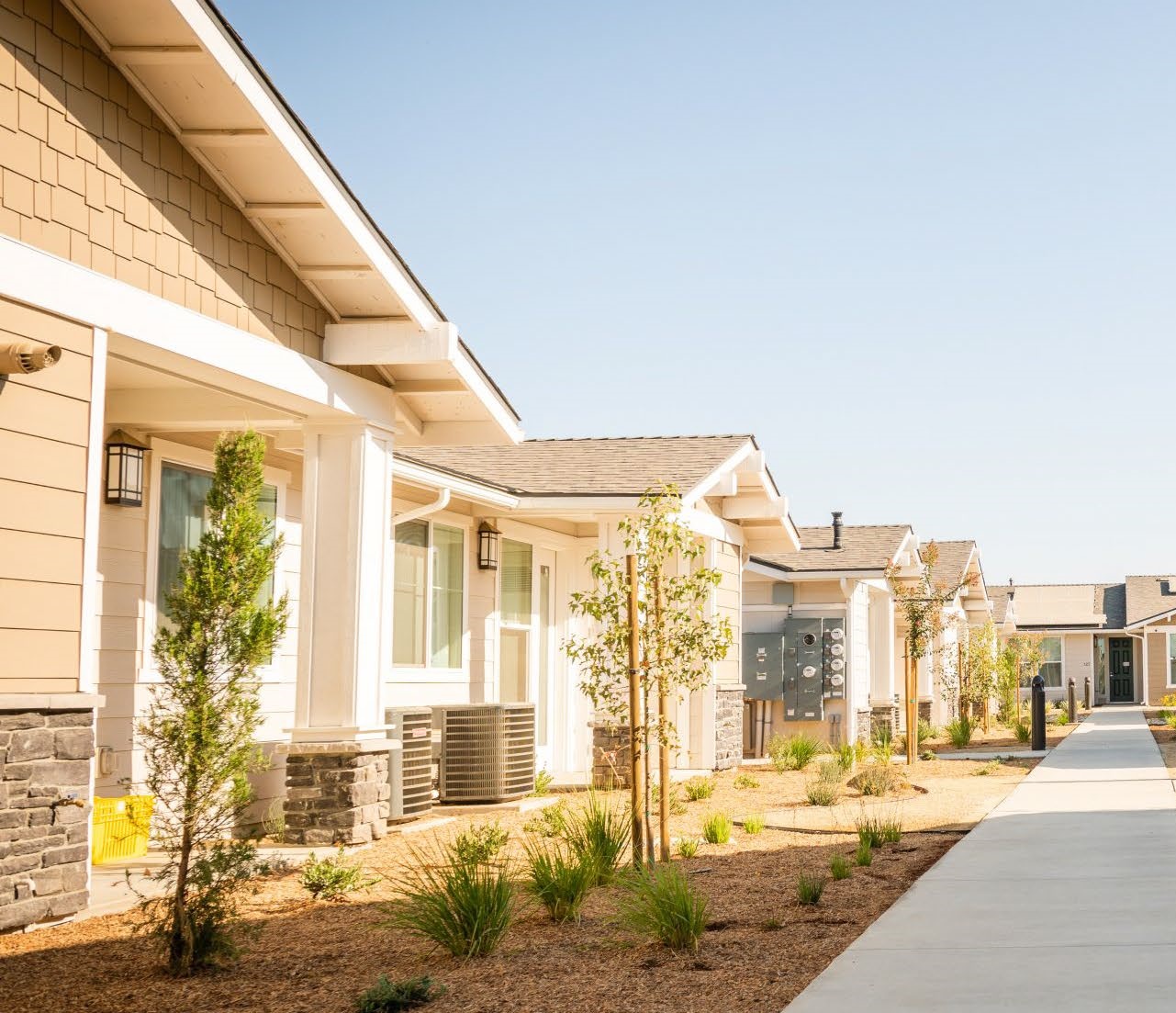 Ib tsev neeg
Ntau tsev neeg (2-4 chav)
Ntau tsev neeg (5+ chav)
Tsev me (mobile home)
Qhov Chaw Los: Lub Tsev Saib Xyuas Nyiaj Txiag, 2022.
Lub Nroog Fresno Kev Txhim Kho Vaj Tsev Chaw Nyob Ntau Qhov Chaw
Cov Neeg Tsi Muaj Vaj Tsev Nyob
4,216 leej neeg Tau ntsib kev tsi muaj vaj tsev nyob hauv nroog Fresno thiab nroog Madera hauv xyoo 2022
Feem ntau neeg nyob rau hauv nroog Fresno
Tag nrho cov tsi muaj vaj tsev nyob
muaj vaj tsev nyob
Tsi muaj vaj tsev nyob
Qhov Chaw Los: Fresno-Madera Continuum of Care, Point in Time Count, 2022.
Lub Nroog Fresno Kev Txhim Kho Vaj Tsev Chaw Nyob Ntau Qhov Chaw
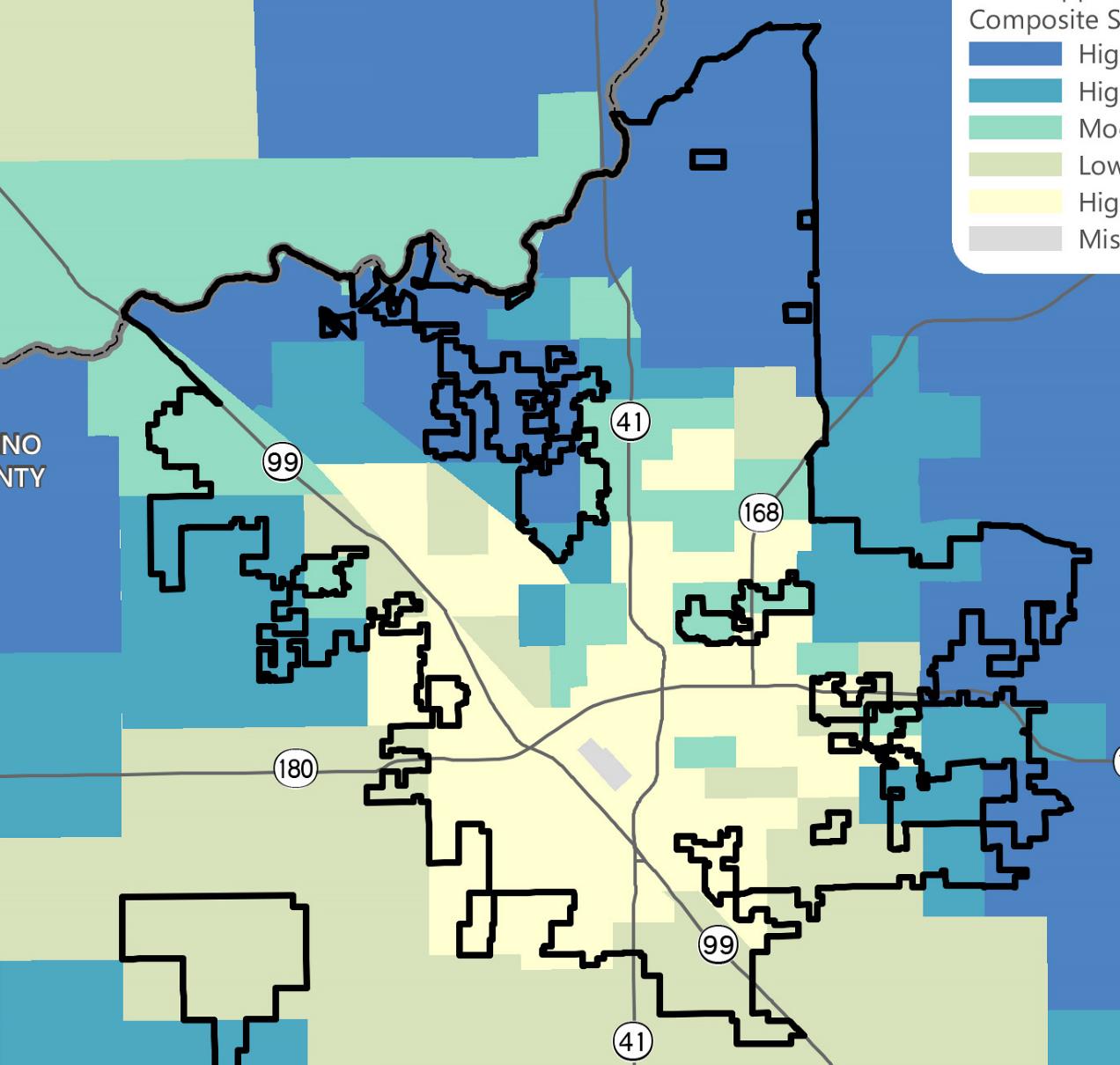 Vaj Tsev Nyob Uas Muaj Kev ncaj Ncees
AB 686 nthuav tawm lub luag hauj lwm txhawm rau los lees txais vaj tsev uas muaj kev ncaj ncees (AFFH).
Vaj tsev chaw nyob yog qhov yuav tsum muaj:
Muaj kev ncaj ncees suav nrog kev nthuav qhia hauv zej zog
Txheeb xyuas kev ncaj ncees ntawm vaj tsev
Ntsuam xyuas thiab muab kev daws teeb meem ntawm AFFH 
Txais txoj cai thiab cov kev pab cuam uas kho cov teeb meem kev ncaj ncees ntawm vaj tsev
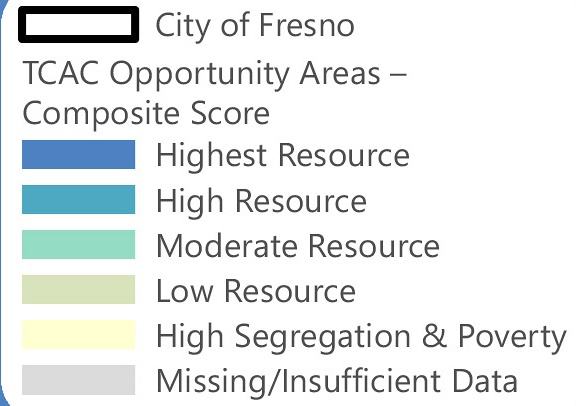 Lub nrog Fresno
TCAC cov chaw muaj feem cuam tshuam - cov qhab nia sib sau
cov peev txheej siab tshaj plaws
cov peev txheej siab nruab nrab
cov peev txheej nruab nrab
cov peev txheej tsawg
kev sib cais siab & kev txom nyem
cov ntaub ntawv ploj / tsis txaus
Lub Nroog Fresno Kev Txhim Kho Vaj Tsev Chaw Nyob Ntau Qhov Chaw
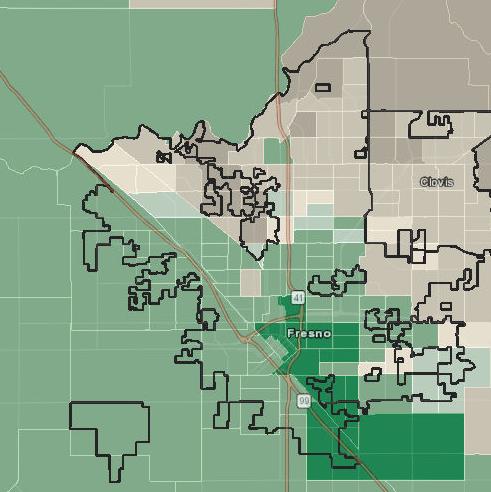 Haiv Neeg / Hom Neeg Uas Ros ntawm Kev Sau pej Xeem
Sab qaum teb thiab sab hnub tuaj ntawm Fresno feem ntau yog Neeg Xim Dawb
Sab qab teb thiab sab hnub poob Ntawm Fresno feem ntau yog neeg Hispanic
Cov neeg Hispanic tau nce ntxiv raws lub sij hawm 
40% hauv 2000 txog 50% hauv 2020
Neeg Hispanic Feem ntau
             	 Predominant (gap >50%) 
	 Sizeable (gap 10%-50%)
	 Slim (gap < 10%)
Neeg Xim Dawb Feem tau
	Predominant (gap >50%)
	Sizeable (gap 10%-50%)
	Slim (gap < 10%)
Lub Nroog Fresno Kev Txhim Kho Vaj Tsev Chaw Nyob Ntau Qhov Chaw
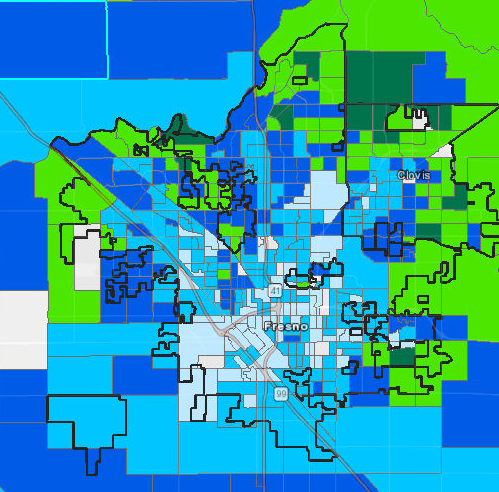 Hom nyiaj tau los nruab nrab ntawm Pag Pawg Block
Lub Nroog Fresno 2020 hom nyiaj tau los nruab nrab ntawm tsev neeg = $53,368
Cov cheeb tsam nyob rau sab qaum teb thiab sab hnub tuaj tau nyiaj ntau dua cov nyob rau sab qab teb thiab sab hnub poob ntawm nroog Fresno.
Hom nyiaj tau los nruab nrab
	    >$30,000
	    <$55,000
	    <$87,100
	    <$125,000
                     $125,000+
Qhov Chaw Los: Asmeskas Cov Ntaub Ntawv Kev Tshawb Fawb Hauv Zej Zog 5 Xyoo kwv yees (2020)
Lub Nroog Fresno Kev Txhim Kho Vaj Tsev Chaw Nyob Ntau Qhov Chaw
Vaj Tsev Chaw Nyob Uas Tiav!
Daim ntawv tso cai chaw nyob rau hnub tim 13,892 chav nyob, ntawm muaj 959 chav tsev pheej yig txij li xyoo 2015
Pob nyiaj pub rau cov vaj tsev hauv cheeb tsam tau siv nyiaj tsim $ 6.5 lab txhawm rau siv niaj hnub no
Ze li ntawm $ 2.5 lab uas raug faib rau kev pab them nqi tsev
5 lub phiaj xwm pub dawb tau pom zoo ua ntej muaj rau cov neeg nyob hauv siv los tsim cov khoom siv hauv tsev (ADU)
296 qhov kev kho vaj tsev chaw nyob uas tiav xyoo txij 2016 txog 2021
$827,000 muaj rau kev kho vaj tse me thiab Lub Nroog lees txais lub luag hauj lwm rau kev nyab xeeb ntawm cov chaw ua si hauv tsev los ntawm kev cai lij choj thiab kev tso cai hauv tsev
Lub Nroog Fresno Kev Txhim Kho Vaj Tsev Chaw Nyob Ntau Qhov Chaw
Vaj Tsev Chaw Nyob Uas Tiav!
Tus Tswv Tsav Dav Hlau tau pib qheb Lub Tsev Saib Xyuas Vaj Tsev chaw nyob rau lub Peb Hli 2021 txhawm rau Kev Xaiv Tsev
Tau Tsim Tsev thiab Koom Kas Txawm Rau Xauj. 86,350 chav tsev xauj no tau sau npe lawm, tau tshuaj xyuas tau tso cai lawm 13,375 chav tsev, thiab txhim kho ntau chav txhawm rau kom tiav thiaj tuaj yeem xauj tau. 
Koom kas tiv thaiv kev kiav mus los tau tsim thiab kev nthuav qhia muaj nyob ntawm no
$75 lab txhawm rau tswj cov kev tsis muaj tsev nyob los ntawm xyoo 2019-2020
Lub nroog tau txais txoj cai los ntawm lub tsev nyob hauv txoj cai kev hloov dua siab tshiab thiab hloov ob lub tsev so rau hauv cov tsev nyob hauv nrog ntau yam hauj lwm ntxiv hauv kev ua hauj lwm
$170 lab nyob rau hauv zej zog uas cuam tshuam rau kev txhim kho kev ntauv dav tshaj 189 lub tiaj ua si, pas dej, txoj kev, kev tsheb hlau, thiab koom kas dej
Lub Nroog Fresno Kev Txhim Kho Vaj Tsev Chaw Nyob Ntau Qhov Chaw
Kev Tawm Qhia
Cov Lus Nug ntawm Kev Tawm Qhia
Nroog Fresno cov khoom muaj nqis tshaj yog dab tsi?
Koj xav li cas yog cov teeb meem vaj tsev tseem ceeb tshaj plaws hauv nroog Fresno?
Cov pab pawg twg hauv zej zog muaj kev xav tau vaj tse loj tshaj plaws?
Nroog Fresno qhov teeb meem tseem ceeb tshaj plaws ntawm tsev nyob yog dab tsi?
Koj puas muaj lus nug txog kev daws teeb meem vaj tsev nyob hauv nroog Fresno?
Puas muaj cov lus qhia kom tau txais kev koom tes hauv zej zog ntau dua?
Lub Nroog Fresno Kev Txhim Kho Vaj Tsev Chaw Nyob Ntau Qhov Chaw
Ua Tsaug